习惯性违章培训
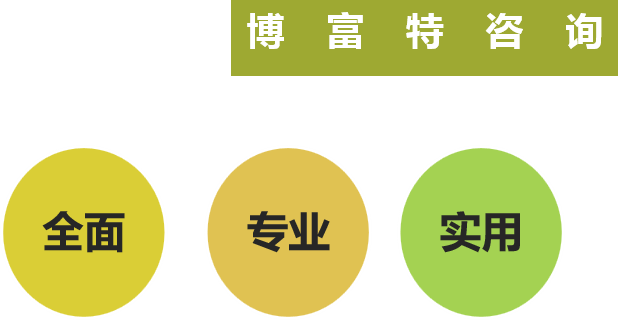 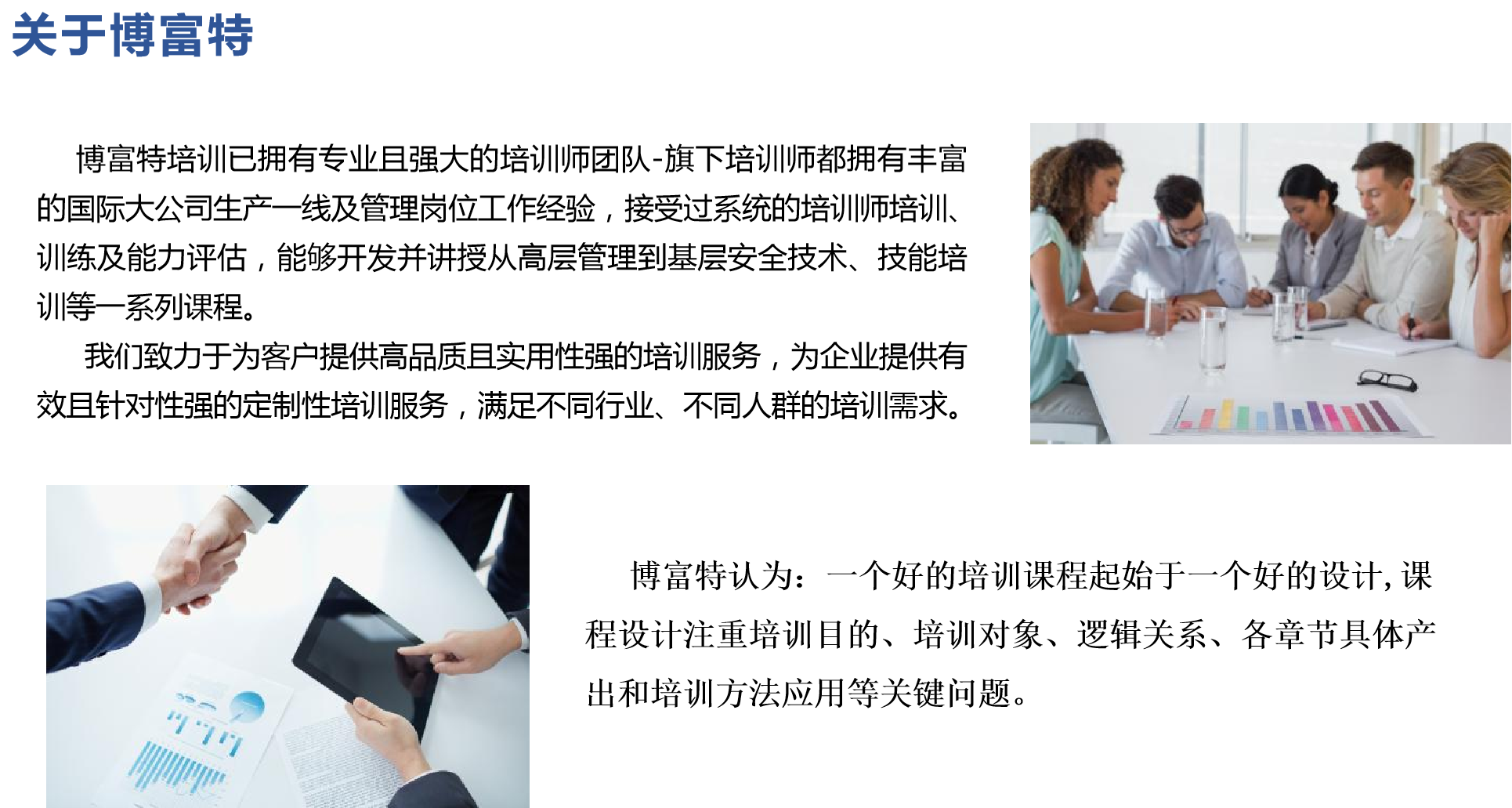 一
习惯性违章概述
目  录
二
常见习惯性违章
四
安全作业十个严禁
三
习惯性违章的治理
一
习惯性违章概述
一个并不好笑的故事
从前有一个小和尚出家后，开始学剃头，老和尚先让他在冬瓜上练习，小和尚每次练习完剃头后，将剃刀随手插在冬瓜上，后来在给老和尚剃头时，也将剃刀随手插在了老和尚的头上。
故事告诉我们，习惯性的坏行为危害甚大。在我们日常工作中，坏习惯不能及时纠正，事故迟早会到来。我们发生的各种事故，几乎都与习惯性违章分不开。
一、习惯性违章概述
什么是习惯性违章
习惯性违章大多属行为性违章的范畴。
所谓习惯性违章，是指那些固守旧有的不良作业传统和工作习惯，违反安全工作规程的行为。它是在一定环境下形成，没有被及时纠正，而逐渐固化为常态做法的错误行为。
一、习惯性违章概述
习惯性违章的表现形式
习惯性违章的表现形式，按照违章的性质来划分，可分为以下三种：
1、习惯性违章指挥
3、习惯性违章作业
2、习惯性违规操作
即负责人在指挥作业过程中，违反安全规程的要求，按不良的传统习惯进行指挥。如作业证不写安全要求；没有安全技术交底等。
即违反安全规程的，按照不良的传统习惯，随心所欲地进行生产和施工活动。如未开作业许可证私自动火作业；设备操作监护人不到位等。
即在操作中，沿袭不良的传统做法，违反安全规程规定的安全技术或跳项操作的行为。如高处作业不系安全带；焊接切割不佩戴护目镜等。
事  故
一、习惯性违章概述
习惯性违章行为的特点
1、顽固性：习惯性违章是一种长期传下来的违章行为，不是在一代人身上偶尔出现，而是几代人身上反复发生、经常出现的违章行为。具有顽固性、多发性的特点。
如进入施工现场必须戴好安全帽并系紧下颌带，但实际上总有人进入施工现场不戴安全帽，或戴安全帽不系帽带。
2、麻痹性：一直都这么做，也没出事啊。
在日常的安全生产中，习惯性违章的危害与这个实验有异曲同工之处，违章的人一时没有发生事故，就如同温水中青蛙没有被立即煮死一样，“水温”还没有升到使“青蛙”死亡的“沸点”。如果每次习惯性违章都必然导致自我伤害或使他人受到伤害，也许就不会去做“温水之蛙”了。
一、习惯性违章概述
习惯性违章行为的特点
3、排它性：习惯性违章是一种顽疾。
有习惯性违章的员工固守不良的传统做法，总认为自己的习惯性工作方式“管用”、“省力”，而不愿意接受新的工艺和操作方式，即使是被动参加过培训，但还是“旧习不改”。
4、继承性：具有一定的生存土壤和环境。
有些员工的习惯性违章行为并不是自己发明的，而是从一些老师傅身上“学”、“传”下来的。当他们看到一些老师傅违章作业既省力，又没出事故，也就盲目效仿。
例如：浸出车间消溶后，用明火检测是否合格，多个工厂曾沿用这种违规的做法。
一、习惯性违章概述
习惯性违章者的心理状态
1、麻痹心理
麻痹大意是造成事故的主要心理因素之一。行为上表现为马马虎虎，大大咧咧，盲目自信。
a、盲目相信自己的以往经验，认为技术过得硬，保准出不了问题。
b、是以往成功经验或习惯的强化，多次做也无问题，我行我素。
c、高度紧张后精神疲劳，也容易产生麻痹心理。
d、个性因素，一贯松松垮垮，不求甚解的性格特征。自以为绝对安全。
e、惯性操作，不注意周围环境和条件的变化。
一、习惯性违章概述
习惯性违章者的心理状态
2、缺乏安全知识，不知不觉违章
对应该遵守的制度、规程根本不了解或一知半解，工作起来凭本能、热情和习惯。
案例：某厂刚参加工作不久的谢某依照惯例进行夜间变电所进行例行检查。当谢某打开一台铜液泵电路控制柜时，发现控制电路的三相线中有一相的保险丝熔断了。心想，问题不大，找一截保险丝换上就是了……就在这么一个念头的驱动下，竟然连动电最起码的常识都忘了，徒手找来一段保险丝准备把熔断的地方接上。就在谢某拿保险丝触到断点的瞬间，随着一束刺眼的电弧光闪过，谢某被重重地击倒在地，被送往医院救治。免费资料关注公众号:安全生产管理；经诊断，其的面部和右手受到电弧不同程度的灼伤。
要强化案例教育，对用生命和血的教训换来的安全操作规程知之甚少，因而出事的可能性就大。
一、习惯性违章概述
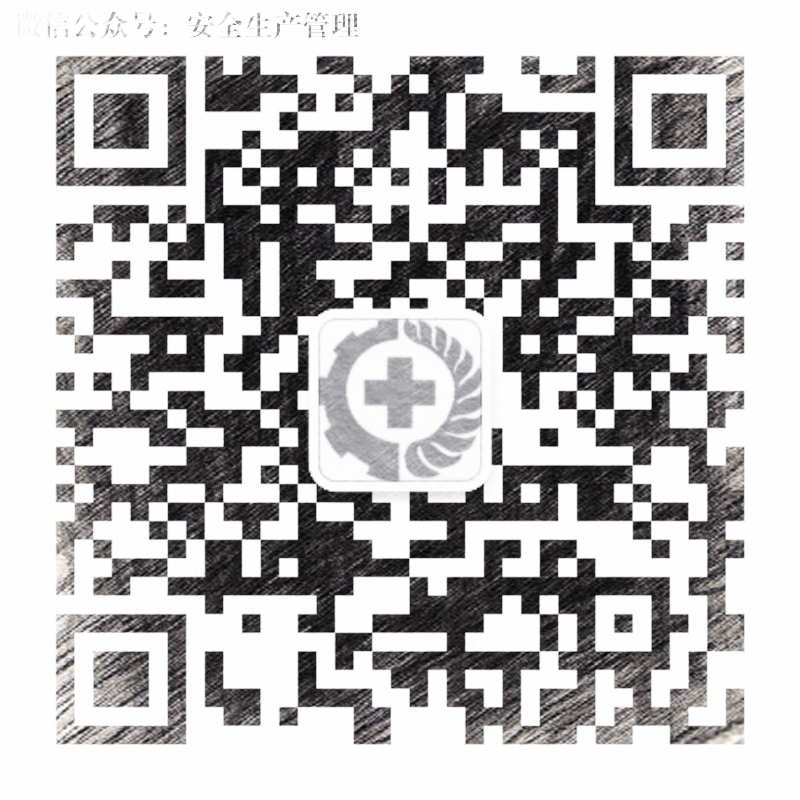 习惯性违章者的心理状态
3、贪图安逸
不求上进，工作缺乏积极性，技术差，得过且过；或平时不注意学习，自我保护意识差、蛮干。
某厂的一台换热热器发生故障，需要更换，拆装换热器要先拆卸螺栓，当时要拆装M24的螺栓150个和M20的栓900个。因工作量大，天气又太热，旁边有较多设备和管道，使干活空间很小，一名检修工就索性扔掉手套，将衣袖高高卷起，拧螺栓，因用力过猛，扳手突然打滑，胳膊一下子碰到了旁边的一根伴热管上。因没有工作服保护，尽管经医院治疗，还是在胳膊上留下了一大块疤痕。
一、习惯性违章概述
习惯性违章者的心理状态
4、 侥幸心理
侥幸心理是许多违章人员在行动前的一种普遍心态。有这种心态的人，不是不懂安全操作规程，缺乏安全知识，也不是技术水平低，而多数是“明知故犯”。
在他们看来，“违章不一定出事，出事不一定伤人，伤人不一定伤我”。这实际上是把出事的偶然性绝对化了。在实际作业现场，以侥幸心理对待安全操作的人，时有所见。例如：某项作业应该采取安全防范措施而不采取；需要某种持证作业人员协作的而不去请，指派无证人员上岗作业；该回去拿工具的不去拿，就近随意取物代之等。
一、习惯性违章概述
习惯性违章者的心理状态
5、惰性心理
惰性心理也可称为“节能心理”，它是指在作业中尽量减少能量支出，能省力便省力，能将就凑合就将凑合的一种心理状态，它是懒惰行为的心理根据。
在实际工作中，常常会看到有些违章操作是由于干活图省事、嫌麻烦而造成的。
例如：为节省时间，用手握住零件在钻床上打孔，而不愿动手事先用虎钳或其他夹具先夹固后再干；宁愿冒点险也不愿多伸一次手、多走一步路、多张一次口；明知机器运转不正常，但也不愿停车检查修理，而让它带“病”工作。
凡此种种，都和惰性心理有关。
一、习惯性违章概述
习惯性违章者的心理状态
6、无所谓心理
无所谓心理常表现为违章或心不在焉，满不在乎。这里也有几种情况：
一是本人根本没意识到危险的存在，认为章程都是领导用来卡人的。这种问题出在对安全和规程缺乏正确认识。
二是对安全问题谈起来重要，干起来次要，比起来不要，在行为中根本不把安全条例等放在眼里。
三是认为某种情况下违章是必要的，不违章就干不成活。
无所谓心理对安全的影响极大，因为有些人心里根本就没有安全这根弦，因此在行为上常表现为频繁违章。有这种心理的人常是事故的多发者。
一、习惯性违章概述
习惯性违章者的心理状态
7、自以为是
总认为自己有经验、有能力防止事故的发生，相信不良的传统或习惯做法。对未造成事故的习惯性违章经历非但不以为耻，反而引以为荣，在人前吹嘘，甚至争强好胜，不顾后果地蛮干、胡干。
有这种心理状态的人在安全规程面前“不信邪”，在领导面前“不在乎”，把别人提醒当成“耳边风”，把安监人员的监管视为“找事”。盲目自信，自以为绝对安全，我行我素。
这种违章一旦发生事故，往往会造成极其严重的后果。
一、习惯性违章概述
二
常见习惯性违章
习惯性违章之一：进入生产环境未按规定穿戴劳动保护用品或穿戴不规范。如焊接、打磨、切割、使用砂轮时，不戴防护镜。
习惯性违章之二：攀爬、登高作业未采取防护措施；或上下台阶不扶扶手；或攀爬长梯时，未请人扶梯，就上下作业。
习惯性违章之三：未停机、泄压即违规维修作业；未找或未等监护人来，擅自单人进行操作。
习惯性违章之四：选用工具不当；随意放置作业设施；忽视设施的工具维护保养和使用前安全检查。
习惯性违章之五：易燃、易爆、有毒、有害废弃物随意扔、倒或排放。
二、常见习惯性违章
习惯性违章之六：进入易燃易爆环境未按规定做消除静电处理、携带火种或接打手机。
习惯性违章之七：不按规定程序操作，图省事、走捷径。
习惯性违章之八：疲劳驾驶、驾驶时不系安全带或接打手机，超速，超载或客货混运。
习惯性违章之九：在安全通道上随意放置物品，锁闭，造成通道封闭或阻塞。
习惯性违章之十：进入有限空间或可能存在有毒有害、易燃易爆气体空间作业前，未按规定进行检测，未配备必要的防护用品、未设立监护人。
二、常见习惯性违章
焊接、气割作业
1、气焊作业时，氧气瓶与乙炔气瓶间距不够5米，氧气瓶与乙炔气瓶据动火点距离不够10米。
2、焊接作业，焊工不戴安全帽。
3、氧气瓶、乙炔气瓶混载、混放、乙炔气瓶卧放。
4、施工现场氧气瓶、乙炔气瓶放在室内。
5、氧气瓶，乙炔瓶防护帽、胶圈、压力表等安全附件缺损或不完好。
6、施工现场氧气瓶、乙炔气瓶在烈日下暴晒。
7、手持把线爬梯登高。免费资料关注公众号:安全生产管理。
8、氧气、乙炔皮管接口处不采取绑扎、卡紧措施。
9、焊工工作完毕，不及时清理现场，不清理皮管、电焊导线，不关闭乙炔、氧气阀门，不关闭电焊机电源等。
10、焊接作业时，二次线搭接点距焊接点过远，为直接与焊件相连利用管线或设备搭接二次线。
11、电焊带接头铜线裸露不及时处理等。
二、常见习惯性违章
[Speaker Notes: 免费资料关注公众号:安全生产管理]
电气作业
1、电气作业不按规定佩戴绝缘手套、护眼镜、穿绝缘鞋、使用绝缘隔板、不站在绝缘垫上。
2、电气作业不按规定挂警示牌，设警戒线，不设置隔断设施。
3、不严格按顺序逐项进行电器操作。
4、电气作业前不对工具进行检测，不停电、不验电、不挂接地线。
5、电器操作不使用安全器具，用电笔代替螺丝刀作业。
6、接临时线时，直接用线头代替插头插接。
7、临时用电时，电线未架空或架空高度不够或不使用绝缘物体架设。
8、在装置区、罐区或其他爆炸危险场所临时用电作业，使用的电器设备防爆等级没有达到所在场所要求或防爆实施不完好，临时用电线路有接头。
9、多台临时用电设备用同一开关控制。
二、常见习惯性违章
设备检修作业
1、未制定设备检修安全方案，落实检修人员、检修组织、安全措施等；
2、检修前，没有对参加检修作业的人员进行必要的安全教育；
3、无上岗操作证的人员从事特种作业，无监护人或监护人不在现场；   
4、检修人员在工作时，随意改变或拆除安全防护装置、安全围栏等；
5、检修前没有对各种工具的安全状况进行检查；
6、检修作业现场未设置警戒线和“设备检修、禁止合闸”等安全警示标志；
7、现场的易燃易爆物品没有立即清理干净；
8、需夜间检修的作业场所，未设有足够亮度的照明装置。
二、常见习惯性违章
三
习惯性违章的治理
1、找出违章现象
要反习惯性违章，首先得让职工明白哪些行为是违章行为：
进入施工作业现场不正确佩戴安全帽
使用电动工具时不戴绝缘手套
工作后不能保持良好的现场面貌
在需要加盖板之处不加盖板
将消防器材移作他用
做监护人时，擅自离岗做其他事
高处作业不使用工具袋
不具备作业资质
………..
三、习惯性违章的治理
2、追根溯源
麻痹侥幸心理。
安全意识淡薄。
安全生产责任制未得到真正落实。
安全管理讲的多抓的少。。
存在重“大”轻“小”的现象。
现场监督管理落空。
………….
三、习惯性违章的治理
3、制定措施、开展教育
梳理所在岗位常见违章行为，逐项制定规章措施，通过典型事例宣传、事故原因分析讨论、安全防范演练等途径，采取生动、形象、有效的方式开展安全教育，让安全知识、安全意识真正入脑入心，牢固树立“安全是天”的理念，时刻绷紧安全这根弦。
要通过一系列的培训，提升职工的业务技能，从根本上改善由于职工技能不熟悉导致失误的现象。
明确作业审批和安全操作规范，减少随意作业的机会和条件，从根本上避免事故的发生。
通过突击抽考、演习、竞赛等方式让有关人员真正掌握《安全生产法》、《安全操作规程》等。
三、习惯性违章的治理
4、养成“小题大做”的习惯
“千里之堤，溃于蚁穴”。重大事件的起因往往是微小的，甚至是微不足道的，让人麻痹大意，造成严重的后果。我们要学会抓“小”防“大”，善于从细微之处发现问题，把工作做在前面，要通过抓小事，找准薄弱环节，找出规章制度方面的漏洞，找到事故案件的苗头，及时堵塞，消除隐患，确保安全工作万无一失。
三、习惯性违章的治理
5、领导必须成为安全管理的内行并做反违章的带头人
真正树立“安全第一、预防为主”的思想，自觉坚持“管生产必须管安全”的原则，以身作则，做反“习惯性违章”的带头人。
按照“分级管理、责任到人”的原则，对“习惯性违章”实行“四全”(全员、全方位、全过程、全天候)综合治理，把反“习惯性违章”纳入安全生产责任制之中。做到层层抓、层层落实，并与绩效挂钩，使安全生产责任制的约束作用和绩效激励作用有机地结合起来，形成反“习惯性违章”的强大推动力。
三、习惯性违章的治理
要切实把安全制度建设和落实当成一件大事来抓，通过落实安全制度来规范人的行为、约束人的思想，达到克服思想惰性、强化安全意识的目的。
三、习惯性违章的治理
6、狠抓落实、制度面前人人平等
（1）班组长。
班组的核心，既是生产者，又是管理者。班组安全工作的好坏主要取决于这些人。班组长敢于抓“习惯性违章”，就能带动一批人，管好一个班。
（2）特种作业人员。
处在关键岗位，或者从事危险性较大的作业，随时有危及自身和他人安全的可能，是事故多发之源。
（3）青年职工。
多为新工人，往往安全意识较差，技术素质较低，好奇心、好胜心强，极易发生违章违纪现象。
三、习惯性违章的治理
7、抓好3种人的教育
班组是企业的“细胞”，既是安全管理的重点，也是反“习惯性违章”的主要阵地。根据调查分析，90%以上的事故发生在生产班组，80%以上的事故的直接原因都是在班组生产中违章指挥、违章作业或者各种隐患没有被及时发现和消除造成的。
防止人的不安全行为，消除物的不安全状态，必须从班组做起，一切安全管理的措施、方法、手段只有在班组真正发挥作用，才能有效地避免事故和伤害发生。
（1）抓好日常安全意识教育。
针对“违章不一定出事故”的侥幸心理，用正反两方面的典型案例分析其危害性，启发职工自觉遵章守纪，增强自我保护意识。通过自查自纠，自我揭露，同时查纠身边的不安全行为、事故苗子和事故隐患，从“本身无违章”到“身边无事故”。
三、习惯性违章的治理
8、立足班组
（2）抓好岗位培训。
（3）开好班前会。这是做好班组安全管理的重要手段，班前会内容：
让职工掌握作业标准、操作技能、设备故障处理技能、消防知识和规章制度；做到“四比”(比敬业爱岗态度，比职业技术水平，比实际操作能力，比安全作业标准)，“三不”(不伤害自己，不伤害他人，不被他人伤害)。
a、人员健康和心理状况的认证。班组长和安全员应关注每个班组成员的身心健康，发现健康状况不良、疲倦或带着烦恼和心事上岗的人员，应给予教育、帮助或临时调换工作。必要时可暂停其工作。
b、进行劳保用品穿戴情况的检查。
c、安全交接、作业指示和危险的分析预测。
d、协同要求，做好共同作业中的配合与联系的安排，保证集体作业中的安全。
三、习惯性违章的治理
8、立足班组
（5）开展危险辨识活动。
（4）建立班组成员互保制。
以各岗位生产特点和工艺过程，以其危险源为对象，通过从业人员自己的调查分析研究来预防事故发生，唤起全体生产人员对安全的重视，增强对危险的敏感性、识别能力和预知能力；变传统的被动管理为主动管理，实现群体的自我管理。
通过互保制，班组成员互相帮助，互相监督，互相提醒，消除控制危险因素，防止发生伤害事故；互相检查设备工具和安全装置是否符合安全要求；互相督促实行标准化作业。
（6）建立健全安全档案。
这是班组安全建设的基础工作，对于了解掌握班组安全建设的发展变化情况，总结经验，吸取教训。
三、习惯性违章的治理
8、立足班组
现场监督要腿勤、眼尖、敢管、当机立断，制止违章分秒不能拖延。
严格落实各种安全规章制度，强化安全监督工作，是阻止习惯性违章事故发生的一道重要的外界防线。各级领导和安全管理人员坚持对现场不定期、经常性地监督检查，不放过任何蛛丝马迹，发现影响安全生产的违章行为必须立即制止、严肃处理。使广大员工在管控过程中受到教育，使习惯性违章失去生存的土壤。
三、习惯性违章的治理
9、加强对现场安全的监督
在工作和生产操作中重视安全生产，避免出现违章行为，有赖于对其进行有效的安全行为激励。通过激励措施，引导职工把安全需要作为一种自觉的心理活动和行为准则，同时加大对习惯性违章的处罚力度。正确的激励应遵循以下原则：
a、目标结合原则。
b、物质激励与精神激励相结合的原则。
c、正激励与负激励相结合的原则。
d、公正公平原则。必须赏罚严明，铁面无私，不论亲疏，一视同仁。
三、习惯性违章的治理
10、建立安全行为激励机制，严格执行安全考核制度
四
安全作业十个严禁
3、严禁上岗不按规定安全着装
1、严禁无资质上岗
高处作业不系安全带、不带安全帽、不使用工具包。
无上岗资格包括：
未经培训考核
无证上岗
证件过期
2、严禁作业审批走过场
填写二票（危险作业审批单、危险因素辨识单）不认真。
作业条件审查不去现场。
随意授权。
四、安全作业十个严禁
4、严禁作业现场私自拆（仍）警告牌和无防护涉电作业
5、严禁随意动用消防工具
6、严禁未进行气体检测和应急措施不到位的情况下，进入有限空间或防爆区
7、严禁设备操作人员酒后上岗和当班时间脱岗
四、安全作业十个严禁
8、严禁“单枪匹马”进行危险作业
公司规定的十一项危险作业，都必须设立监护人，且监监护人作业过程中不得脱岗，无监护人的情况下，作业人员有权终止自行作业。
9、严禁在未停机的状态下，进行机械传动部位维修和清障
10、严禁违规行车
四、安全作业十个严禁
小  结
“违章不一定出事故，事故必然出自违章”，这一事故规律表明习惯性违章的最终后果必然是事故，这就要求我们大家必须认清习惯性违章的本质原因及其危害性，深刻认识习惯性违章的特点，采取相应的控制措施，对习惯性违章时时刻刻加以防范，来为企业安全生产保驾护航。
让安全成为我们的一种生活方式，因为安全与不安全之间没有过渡，制药踏出100%的安全一步，就会进入100%的不安全。
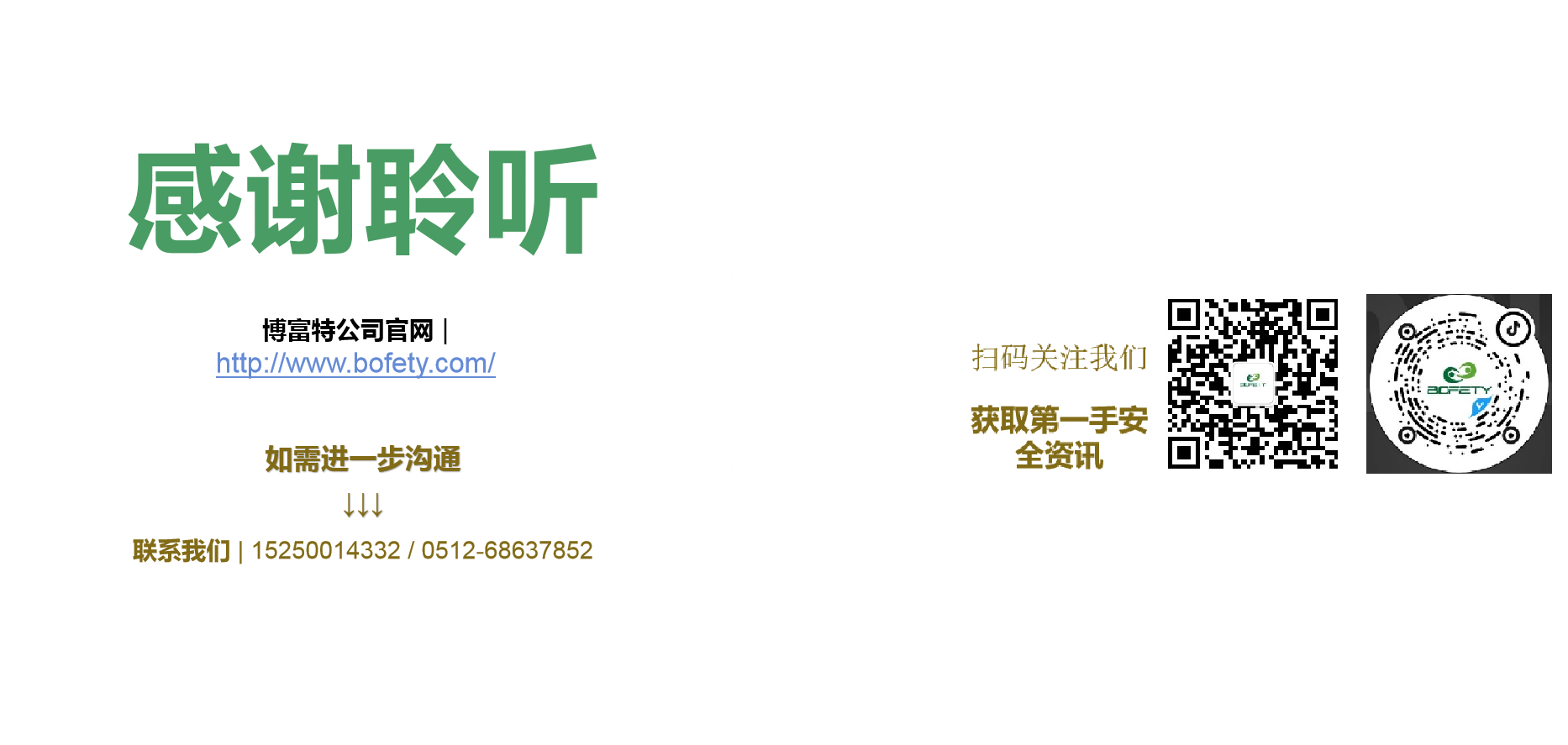 谢  谢